Systems Analysis and Design
Alan Dennis, Barbara Haley Wixom, and Roberta RothJohn Wiley & Sons, Inc.

Slides by Candace S. Garrod
                     Red Rocks Community College
PowerPoint Presentation for Dennis, Wixom, & Roth Systems Analysis and Design, 4th Edition
Copyright 2009© John Wiley & Sons, Inc.  All rights reserved.
9 - *
User Interface Design
Chapter 9
PowerPoint Presentation for Dennis, Wixom, & Roth Systems Analysis and Design, 4th Edition
Copyright 2009© John Wiley & Sons, Inc.  All rights reserved.
9 - *
Key Definitions
The user interface defines how the system will interact with external entities
The system interfaces define how systems exchange information with other systems
PowerPoint Presentation for Dennis, Wixom, & Roth Systems Analysis and Design, 4th Edition
Copyright 2009© John Wiley & Sons, Inc.  All rights reserved.
9 - *
Key Definitions
The navigation mechanism provides the way for users to tell the system what to do
The input mechanism defines the way the system captures  information
The output mechanism defines the way the system provides information to users or other systems
PowerPoint Presentation for Dennis, Wixom, & Roth Systems Analysis and Design, 4th Edition
Copyright 2009© John Wiley & Sons, Inc.  All rights reserved.
9 - *
Key Definitions
Graphical user interface (GUI) is the most common type of interfaces most students are likely to use personally and for developing systems.
PowerPoint Presentation for Dennis, Wixom, & Roth Systems Analysis and Design, 4th Edition
Copyright 2009© John Wiley & Sons, Inc.  All rights reserved.
9 - *
PRINCIPLES FOR USER INTERFACE DESIGN
PowerPoint Presentation for Dennis, Wixom, & Roth Systems Analysis and Design, 4th Edition
Copyright 2009© John Wiley & Sons, Inc.  All rights reserved.
9 - *
Principles for User Interface Design
Layout
Content awareness
Aesthetics
User experience
Consistency
Minimize user effort
PowerPoint Presentation for Dennis, Wixom, & Roth Systems Analysis and Design, 4th Edition
Copyright 2009© John Wiley & Sons, Inc.  All rights reserved.
9 - *
Layout Concepts
The screen is often divided into three boxes
Navigation area (top)
Status area (bottom)
Work area (middle)
Information can be presented in multiple areas
Like areas should be grouped together
PowerPoint Presentation for Dennis, Wixom, & Roth Systems Analysis and Design, 4th Edition
Copyright 2009© John Wiley & Sons, Inc.  All rights reserved.
9 - *
More Layout Concepts
Areas and information should minimize user movement from one to another
Ideally, areas will remain consistent in
Size
Shape
Placement for entering data
Reports presenting retrieved data
PowerPoint Presentation for Dennis, Wixom, & Roth Systems Analysis and Design, 4th Edition
Copyright 2009© John Wiley & Sons, Inc.  All rights reserved.
9 - *
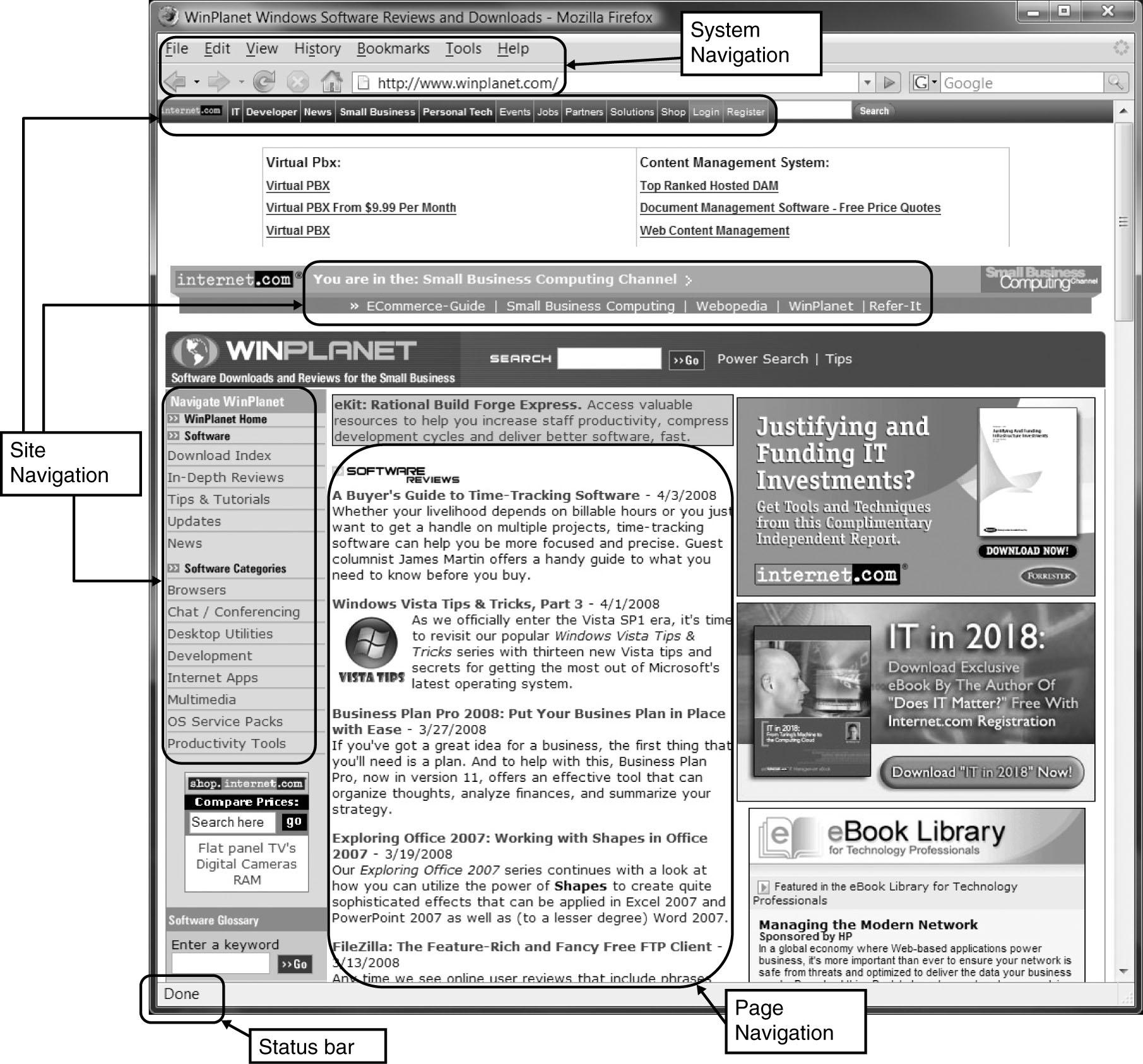 PowerPoint Presentation for Dennis, Wixom, & Roth Systems Analysis and Design, 4th Edition
Copyright 2009© John Wiley & Sons, Inc.  All rights reserved.
9 - *
Content Awareness
All interfaces should have titles
Menus should show 
where you are
where you came from to get there
It should be clear what information is within each area
Fields and field labels should be selected carefully
Use dates and version numbers to aid system users
PowerPoint Presentation for Dennis, Wixom, & Roth Systems Analysis and Design, 4th Edition
Copyright 2009© John Wiley & Sons, Inc.  All rights reserved.
9 - *
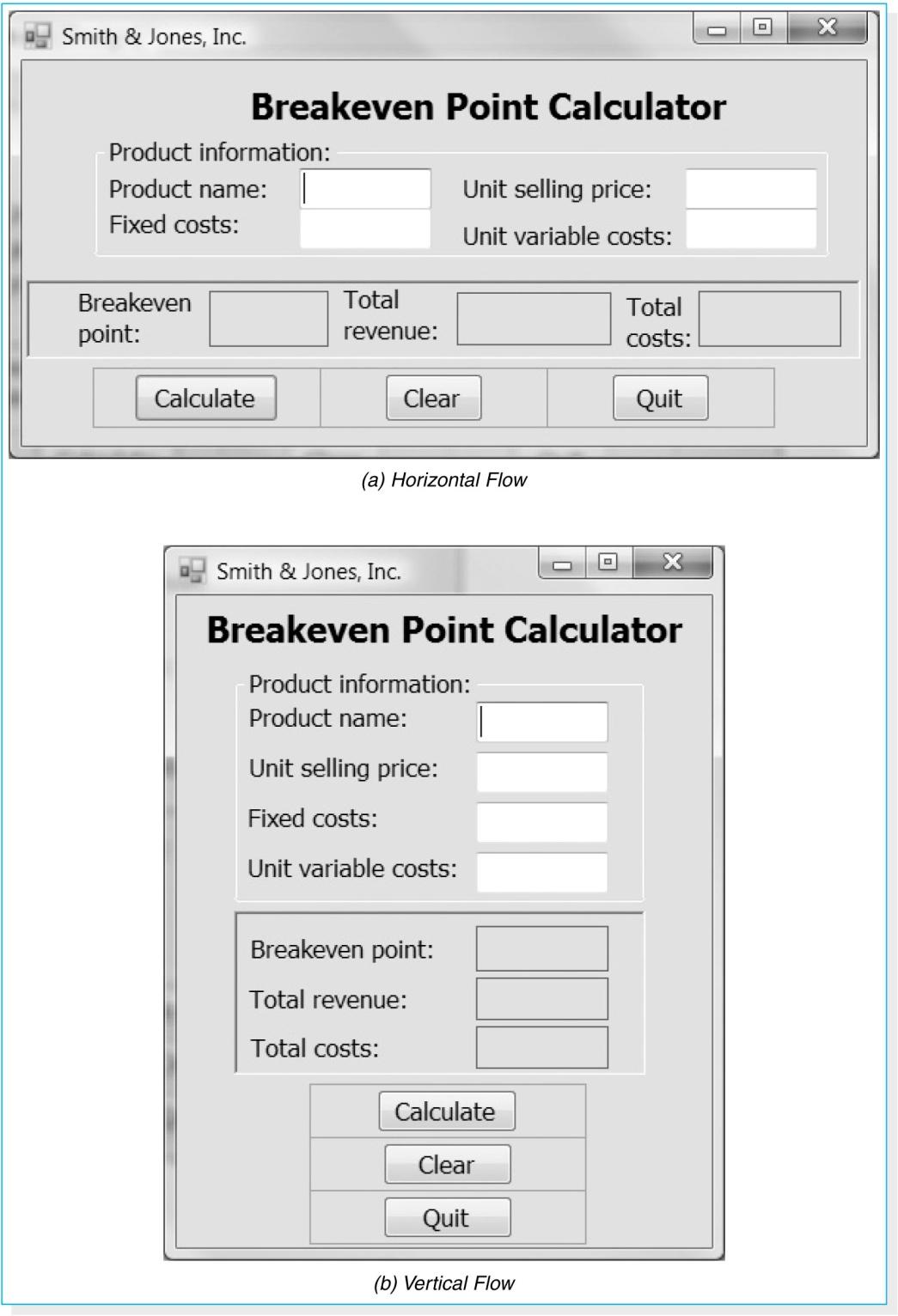 PowerPoint Presentation for Dennis, Wixom, & Roth Systems Analysis and Design, 4th Edition
Copyright 2009© John Wiley & Sons, Inc.  All rights reserved.
9 - *
Aesthetics
Interfaces need to be functional and inviting to use
Avoid squeezing in too much, particularly for novice users
Design text carefully
Be aware of font and size
Avoid using all capital letters
PowerPoint Presentation for Dennis, Wixom, & Roth Systems Analysis and Design, 4th Edition
Copyright 2009© John Wiley & Sons, Inc.  All rights reserved.
9 - *
More Aesthetics
Colors and patterns should be used carefully
Test quality of colors by trying the interface on a black/white monitor
Use colors to separate or categorize items
PowerPoint Presentation for Dennis, Wixom, & Roth Systems Analysis and Design, 4th Edition
Copyright 2009© John Wiley & Sons, Inc.  All rights reserved.
9 - *
Form Example
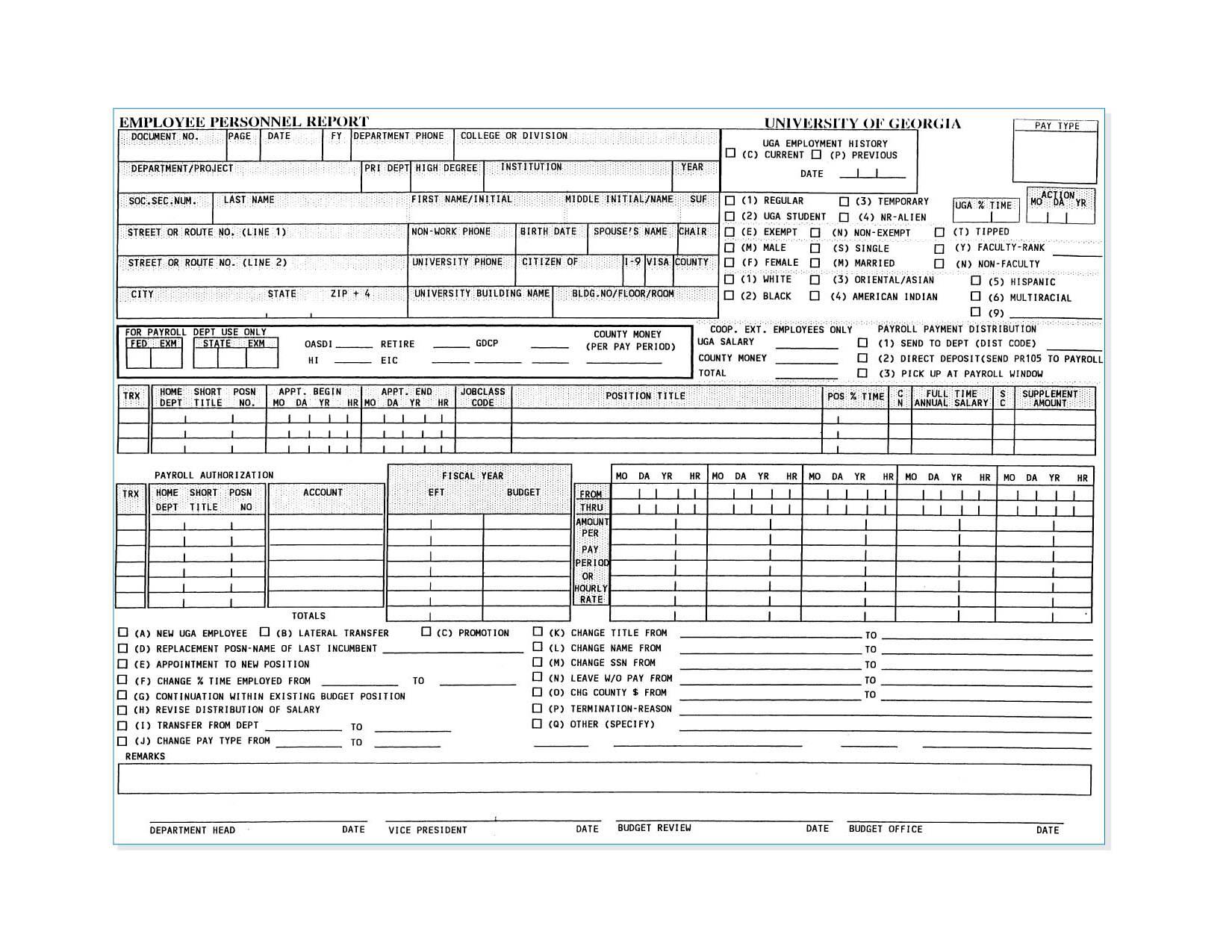 PowerPoint Presentation for Dennis, Wixom, & Roth Systems Analysis and Design, 4th Edition
Copyright 2009© John Wiley & Sons, Inc.  All rights reserved.
9 - *
User Experience
How easy is the program to learn?
How easy is the program to use for the expert?
Consider adding shortcuts for the expert
Where there is low employee turnover, some training can lessen the impact of less precise interfaces
PowerPoint Presentation for Dennis, Wixom, & Roth Systems Analysis and Design, 4th Edition
Copyright 2009© John Wiley & Sons, Inc.  All rights reserved.
9 - *
Consistency
Enables users to predict what will happen
Reduces learning curve
Considers items within an application and across applications
Pertains to many different levels
Navigation controls
Terminology
Report and form design
PowerPoint Presentation for Dennis, Wixom, & Roth Systems Analysis and Design, 4th Edition
Copyright 2009© John Wiley & Sons, Inc.  All rights reserved.
9 - *
Minimize User Effort
Three clicks rule
Users should be able to go from the start or main menu of a system to the information or action they want in no more than three mouse clicks or three keystrokes
PowerPoint Presentation for Dennis, Wixom, & Roth Systems Analysis and Design, 4th Edition
Copyright 2009© John Wiley & Sons, Inc.  All rights reserved.
9 - *
USER INTERFACE DESIGN PROCESS
PowerPoint Presentation for Dennis, Wixom, & Roth Systems Analysis and Design, 4th Edition
Copyright 2009© John Wiley & Sons, Inc.  All rights reserved.
9 - *
User Interface Design Process
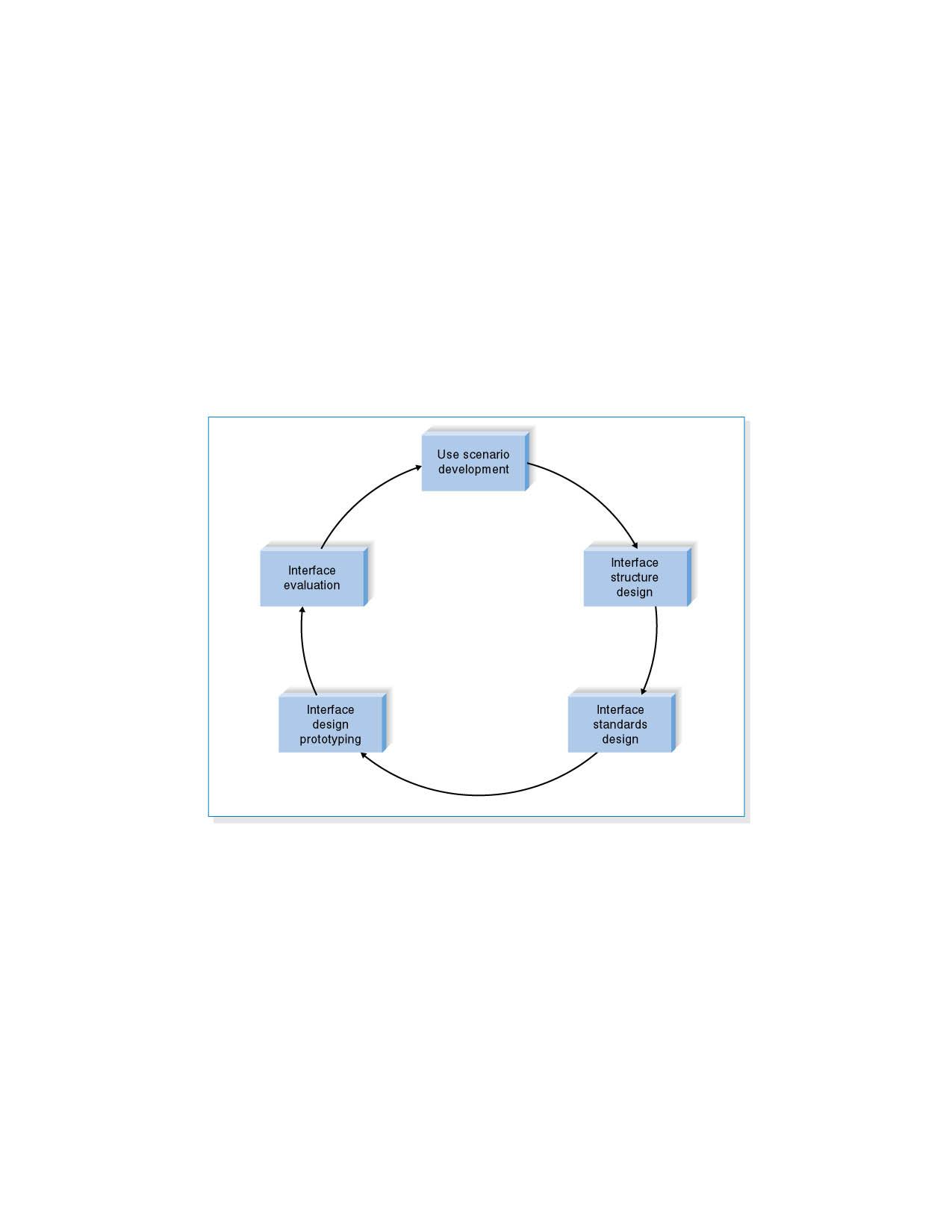 PowerPoint Presentation for Dennis, Wixom, & Roth Systems Analysis and Design, 4th Edition
Copyright 2009© John Wiley & Sons, Inc.  All rights reserved.
9 - *
Use Scenario Development
An outline of steps to perform work
Presented in a simple narrative tied through the related use case and DFD
Document the most common paths through the use case so interface designs will be easy to use for those situations
PowerPoint Presentation for Dennis, Wixom, & Roth Systems Analysis and Design, 4th Edition
Copyright 2009© John Wiley & Sons, Inc.  All rights reserved.
9 - *
Interface Structure Design
A diagram showing how all screens, forms, and reports are related
Shows how user moves from one to another
Similar to DFD in using boxes and lines
Boxes denote screens
Lines show movement from one to another
Different from DFD in having no standard rules or format
PowerPoint Presentation for Dennis, Wixom, & Roth Systems Analysis and Design, 4th Edition
Copyright 2009© John Wiley & Sons, Inc.  All rights reserved.
9 - *
Interface Structure Diagram Example
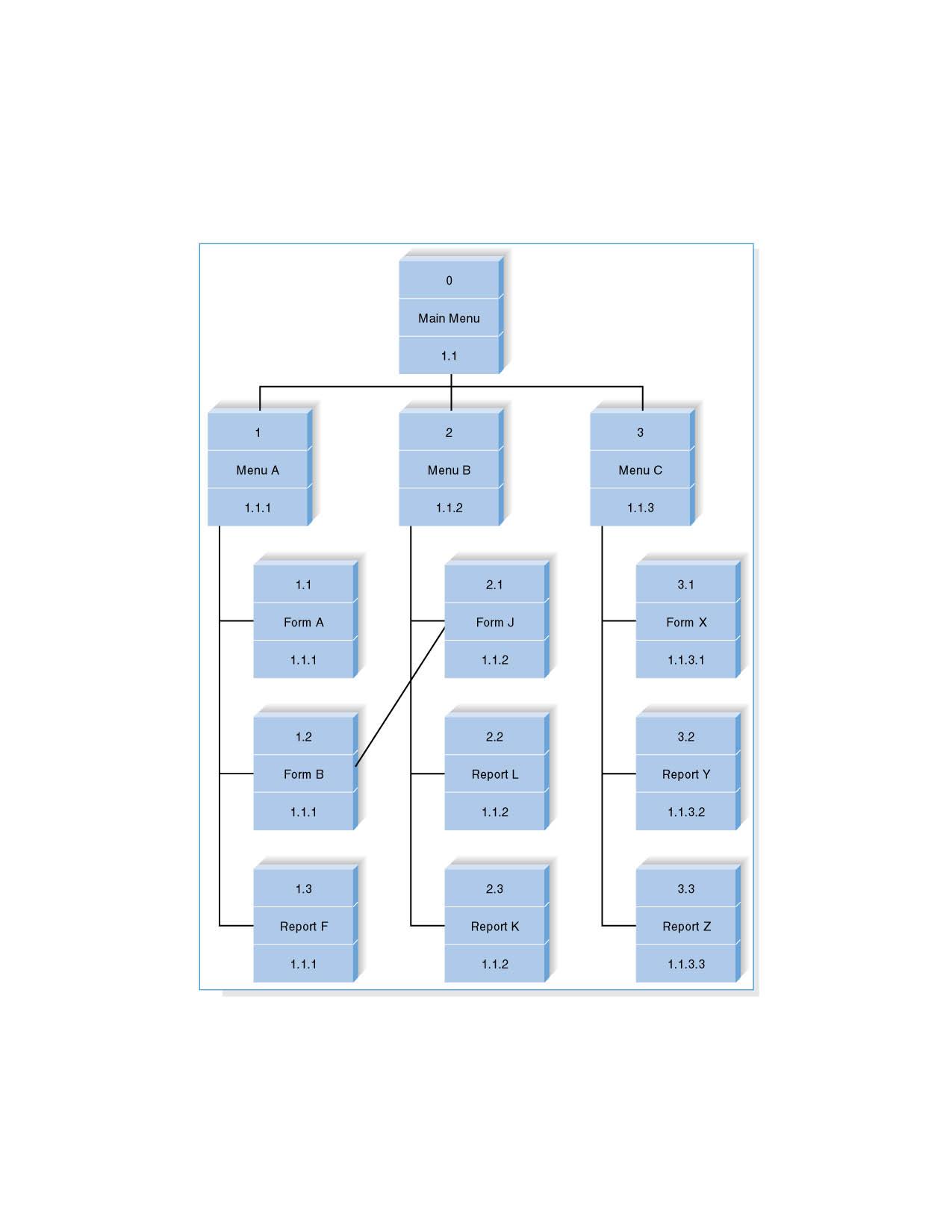 PowerPoint Presentation for Dennis, Wixom, & Roth Systems Analysis and Design, 4th Edition
Copyright 2009© John Wiley & Sons, Inc.  All rights reserved.
9 - *
Interface Standards Design
The basic elements that are common across individual screens, forms, and reports within the application
Interface metaphor
Desktop, checkbook, shopping cart
Interface objects
Interface actions
Interface icons
Interface templates
PowerPoint Presentation for Dennis, Wixom, & Roth Systems Analysis and Design, 4th Edition
Copyright 2009© John Wiley & Sons, Inc.  All rights reserved.
9 - *
Interface Design Prototyping
A mock-up or simulation of screen, form, or report
Common methods include
Paper
Storyboarding
HTML prototype
Language prototype
PowerPoint Presentation for Dennis, Wixom, & Roth Systems Analysis and Design, 4th Edition
Copyright 2009© John Wiley & Sons, Inc.  All rights reserved.
9 - *
Storyboard Example
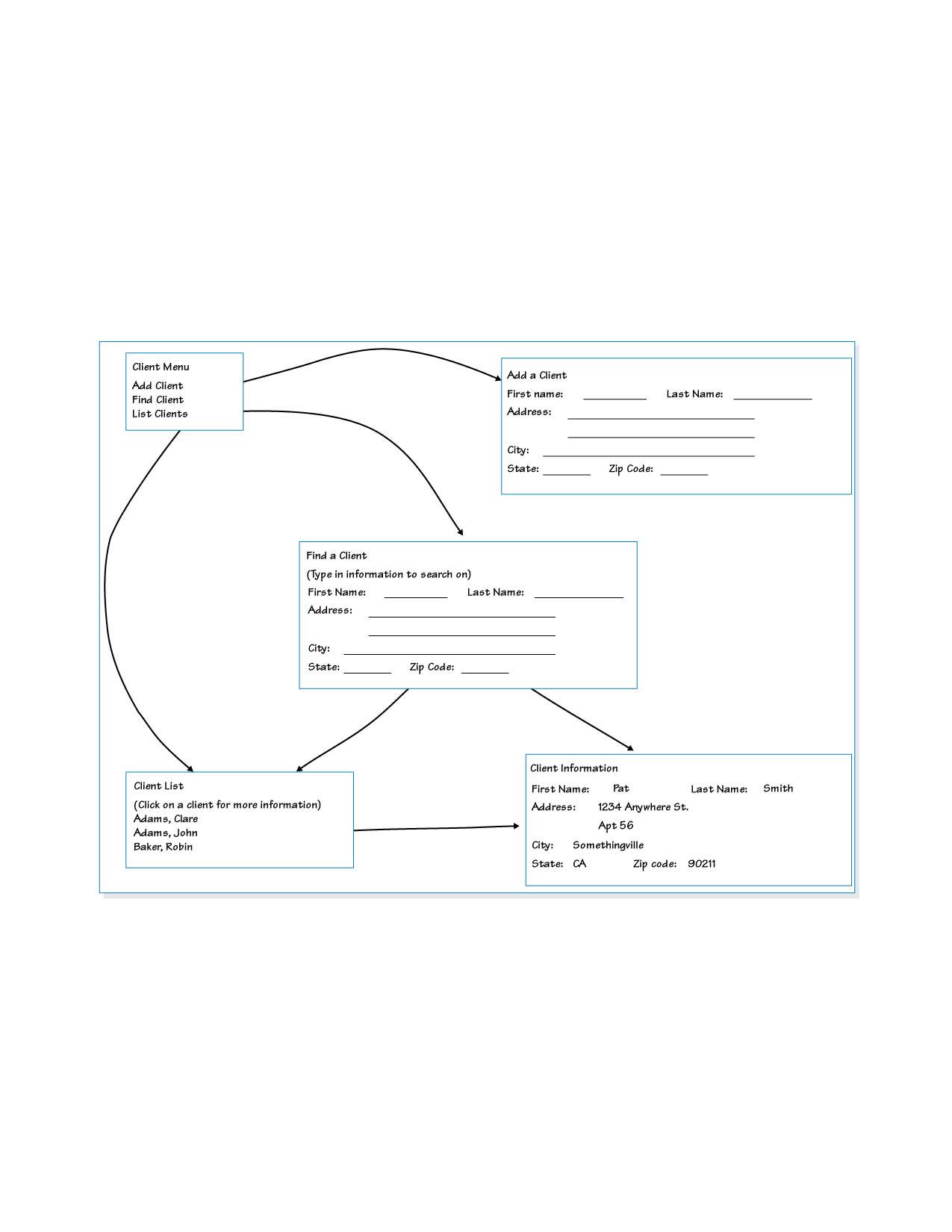 PowerPoint Presentation for Dennis, Wixom, & Roth Systems Analysis and Design, 4th Edition
Copyright 2009© John Wiley & Sons, Inc.  All rights reserved.
9 - *
HTML Prototype
Built with the use of Web pages created in HTML
The user uses HTML to create a series of Web pages that show the fundamental parts of the system.
The users have the ability to interact with the pages by clicking on buttons and entering pretend data.
PowerPoint Presentation for Dennis, Wixom, & Roth Systems Analysis and Design, 4th Edition
Copyright 2009© John Wiley & Sons, Inc.  All rights reserved.
9 - *
Language Prototype
An interface design prototype built in the actual language or by the actual tool that will be used to build the system.
Language prototypes are designed in the same ways as HTML prototypes
PowerPoint Presentation for Dennis, Wixom, & Roth Systems Analysis and Design, 4th Edition
Copyright 2009© John Wiley & Sons, Inc.  All rights reserved.
9 - *
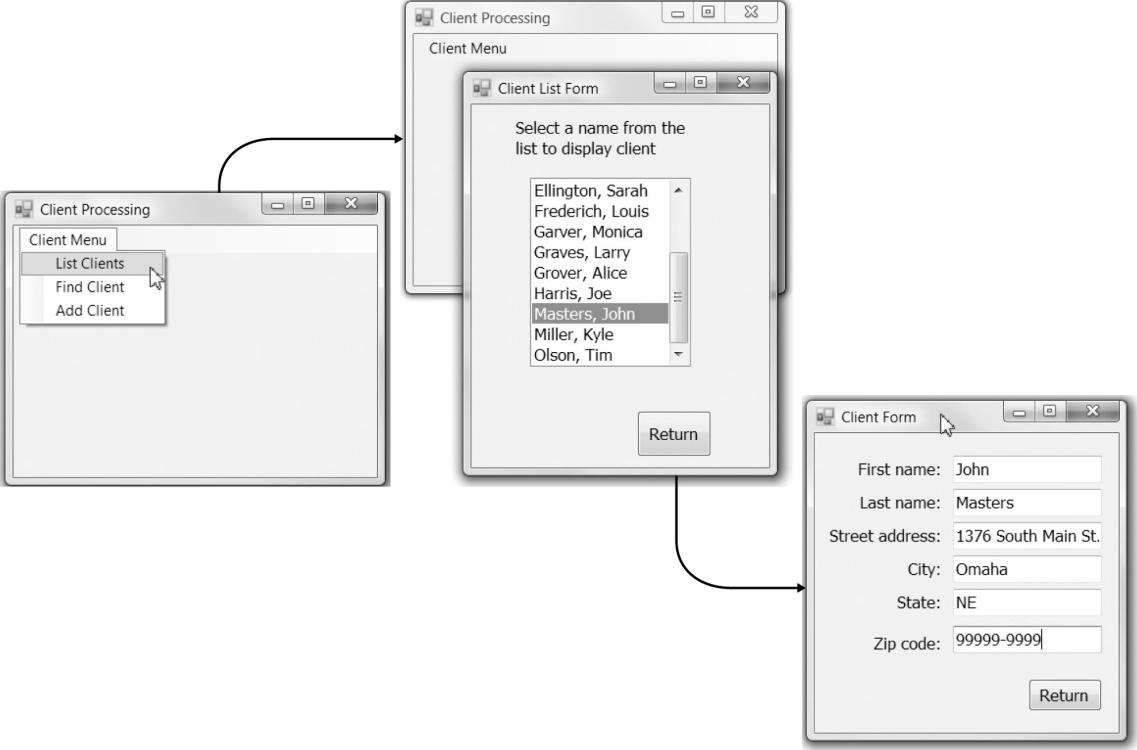 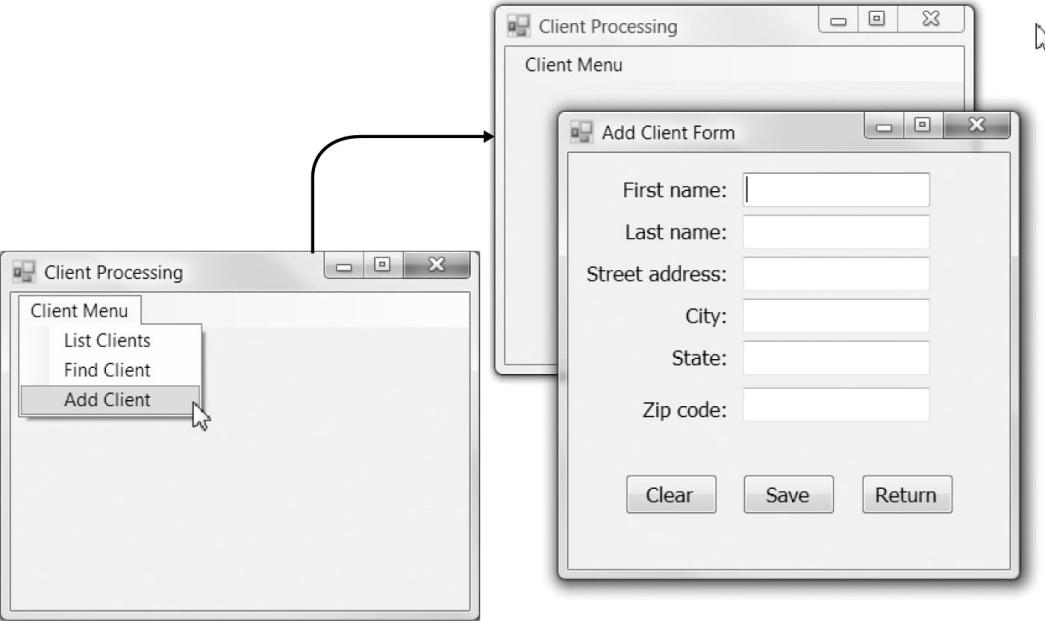 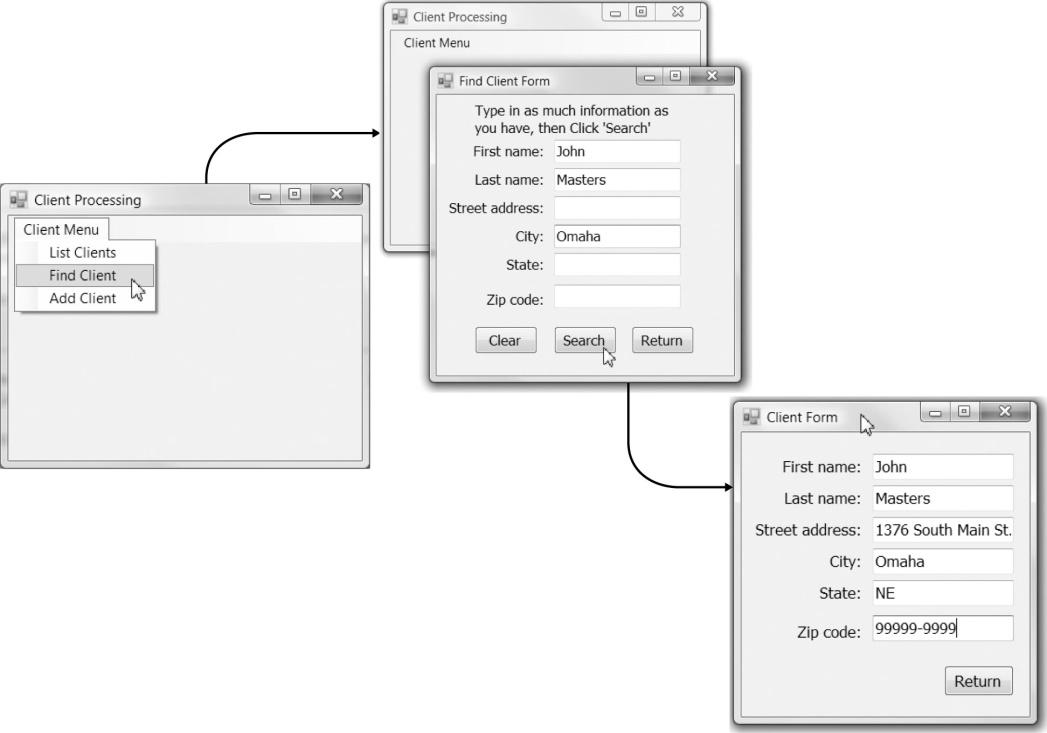 PowerPoint Presentation for Dennis, Wixom, & Roth Systems Analysis and Design, 4th Edition
Copyright 2009© John Wiley & Sons, Inc.  All rights reserved.
9 - *
Interface Evaluation
Heuristic evaluation
Compare design to checklist
Walkthrough evaluation
Team simulates movement through components
Interactive evaluation
Users try out the system
Formal usability testing
Expensive
Detailed use of special lab testing
PowerPoint Presentation for Dennis, Wixom, & Roth Systems Analysis and Design, 4th Edition
Copyright 2009© John Wiley & Sons, Inc.  All rights reserved.
9 - *
NAVIGATION DESIGN
PowerPoint Presentation for Dennis, Wixom, & Roth Systems Analysis and Design, 4th Edition
Copyright 2009© John Wiley & Sons, Inc.  All rights reserved.
9 - *
Basic Principles of Navigation Design
Assume users
Have not read the manual
Have not attended training
Do not have external help readily at hand
All controls should be clear and understandable and placed in an intuitive location on the screen.
PowerPoint Presentation for Dennis, Wixom, & Roth Systems Analysis and Design, 4th Edition
Copyright 2009© John Wiley & Sons, Inc.  All rights reserved.
9 - *
Basic Principles of Navigation Design
Prevent mistakes
Limit choices
Never display commands that can’t be used (or “gray them out”)
Confirm actions that are difficult or impossible to undo
Simplify recovery from mistakes
Use consistent grammar order
PowerPoint Presentation for Dennis, Wixom, & Roth Systems Analysis and Design, 4th Edition
Copyright 2009© John Wiley & Sons, Inc.  All rights reserved.
9 - *
Types of Navigation Control
Languages
Command language
Natural language
Menus
Generally aim at broad shallow menu
Consider using “hot keys”
Direct Manipulation
Used with icons to start programs
Used to shape and size objects
May not be intuitive for all commands
PowerPoint Presentation for Dennis, Wixom, & Roth Systems Analysis and Design, 4th Edition
Copyright 2009© John Wiley & Sons, Inc.  All rights reserved.
9 - *
Types of Menus
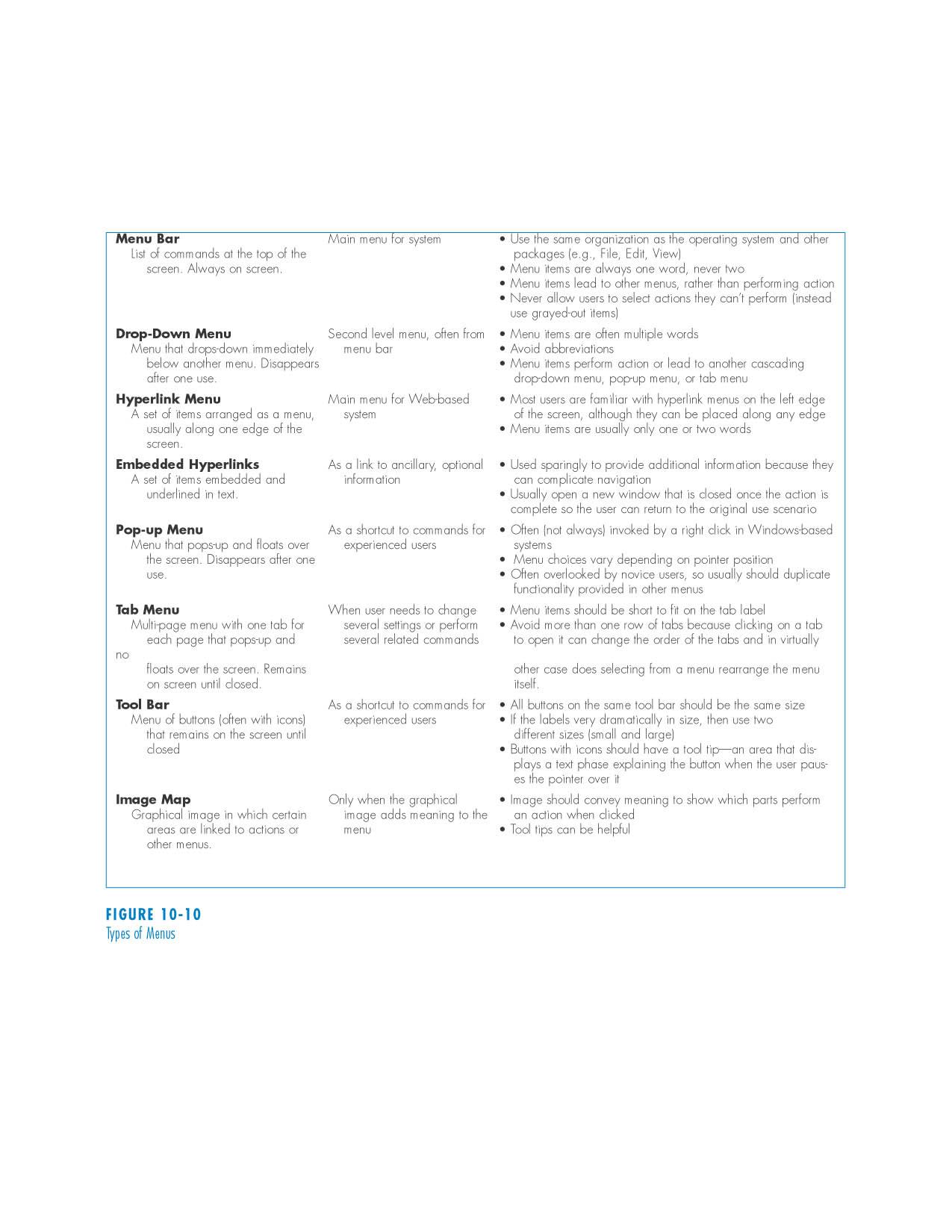 PowerPoint Presentation for Dennis, Wixom, & Roth Systems Analysis and Design, 4th Edition
Copyright 2009© John Wiley & Sons, Inc.  All rights reserved.
9 - *
Message Tips
Should be clear, concise, and complete
Should be grammatically correct and free of jargon and abbreviations (unless they are the users)
Avoid negatives and humor
PowerPoint Presentation for Dennis, Wixom, & Roth Systems Analysis and Design, 4th Edition
Copyright 2009© John Wiley & Sons, Inc.  All rights reserved.
9 - *
Types of Messages
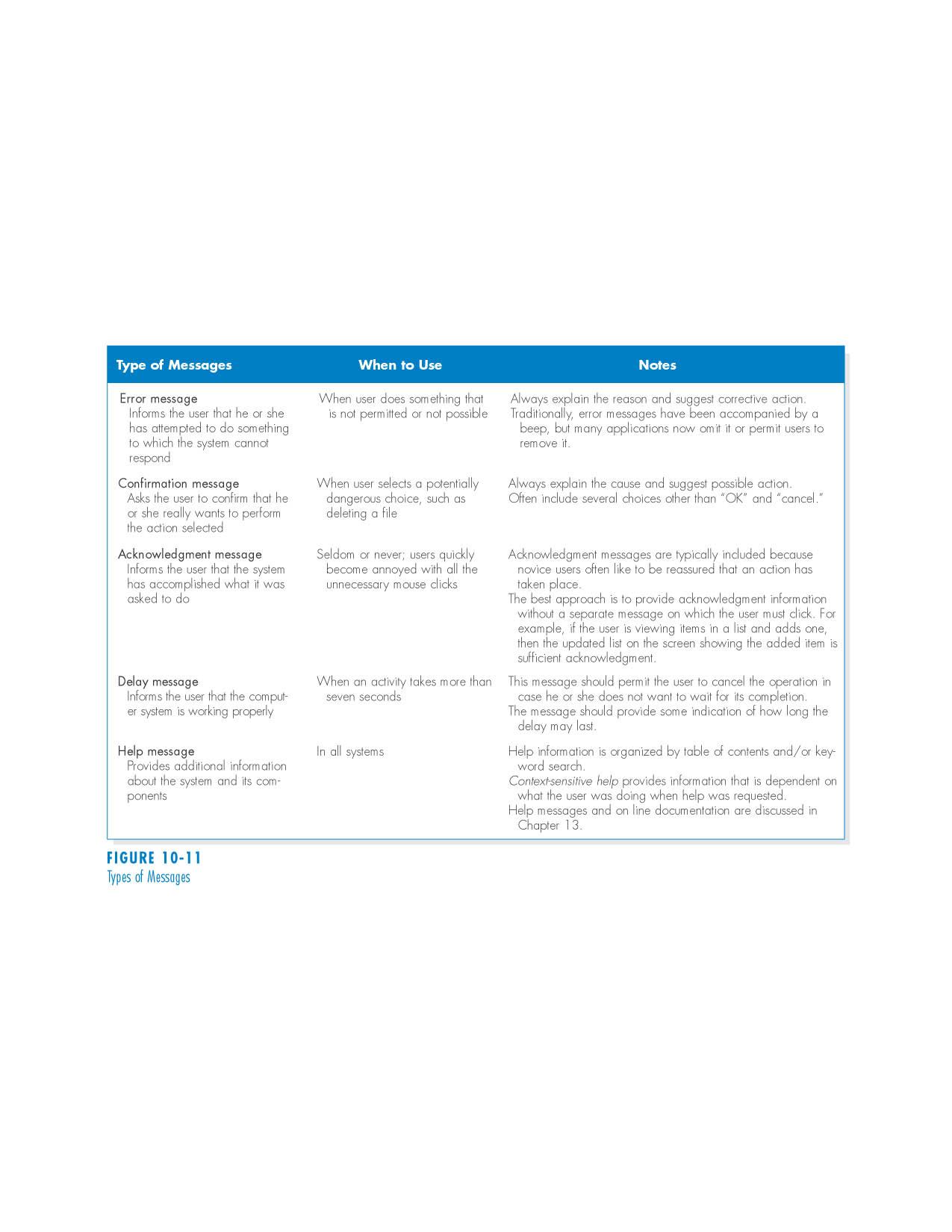 PowerPoint Presentation for Dennis, Wixom, & Roth Systems Analysis and Design, 4th Edition
Copyright 2009© John Wiley & Sons, Inc.  All rights reserved.
9 - *
INPUT DESIGN
PowerPoint Presentation for Dennis, Wixom, & Roth Systems Analysis and Design, 4th Edition
Copyright 2009© John Wiley & Sons, Inc.  All rights reserved.
9 - *
Basic Principles of Input Design
The goal is to simply and easily capture accurate information for the system
Reflect the nature of the inputs
Find ways to simplify their collection
PowerPoint Presentation for Dennis, Wixom, & Roth Systems Analysis and Design, 4th Edition
Copyright 2009© John Wiley & Sons, Inc.  All rights reserved.
9 - *
Online versus Batch Processing
Online processing immediately records the transaction in the appropriate database
Batch processing collects inputs over time and enters them into the system at one time in a batch
Batch processing simplifies data communications and other processes, master files are not updated real time
PowerPoint Presentation for Dennis, Wixom, & Roth Systems Analysis and Design, 4th Edition
Copyright 2009© John Wiley & Sons, Inc.  All rights reserved.
9 - *
Capture Data at the Source
Reduces duplicate work
Reduces processing time
Decreases cost
Decreases probability of error
PowerPoint Presentation for Dennis, Wixom, & Roth Systems Analysis and Design, 4th Edition
Copyright 2009© John Wiley & Sons, Inc.  All rights reserved.
9 - *
Source Data Automation
Can be obtained by using the following technologies:
bar code readers
optical character recognition
magnetic stripe readers
smart cards
RFID (radio frequency identification tags)
How can internet be used for source data automation?
PowerPoint Presentation for Dennis, Wixom, & Roth Systems Analysis and Design, 4th Edition
Copyright 2009© John Wiley & Sons, Inc.  All rights reserved.
9 - *
Minimize Keystrokes
Never ask for information that can be obtained other ways
Lookups
Dropdown lists
Default values
PowerPoint Presentation for Dennis, Wixom, & Roth Systems Analysis and Design, 4th Edition
Copyright 2009© John Wiley & Sons, Inc.  All rights reserved.
9 - *
Types of Inputs
Data items linked to fields
Text
Numbers
Selection boxes
Drop-down list boxes
Combo boxes
Sliders
Check boxes
Radio buttons
On-screen list boxes
PowerPoint Presentation for Dennis, Wixom, & Roth Systems Analysis and Design, 4th Edition
Copyright 2009© John Wiley & Sons, Inc.  All rights reserved.
9 - *
Types of Input Forms
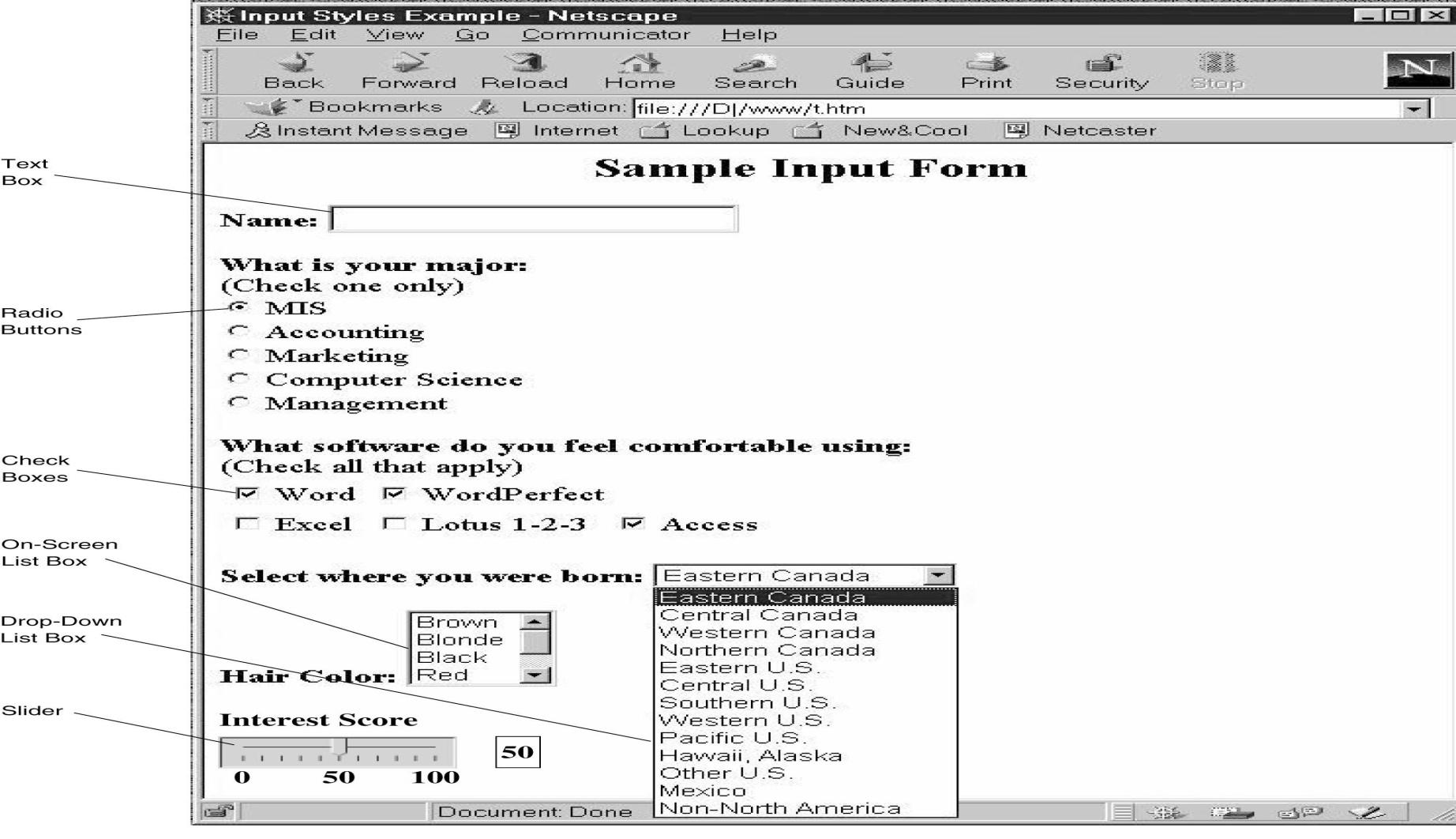 PowerPoint Presentation for Dennis, Wixom, & Roth Systems Analysis and Design, 4th Edition
Copyright 2009© John Wiley & Sons, Inc.  All rights reserved.
9 - *
Types of Selection Boxes
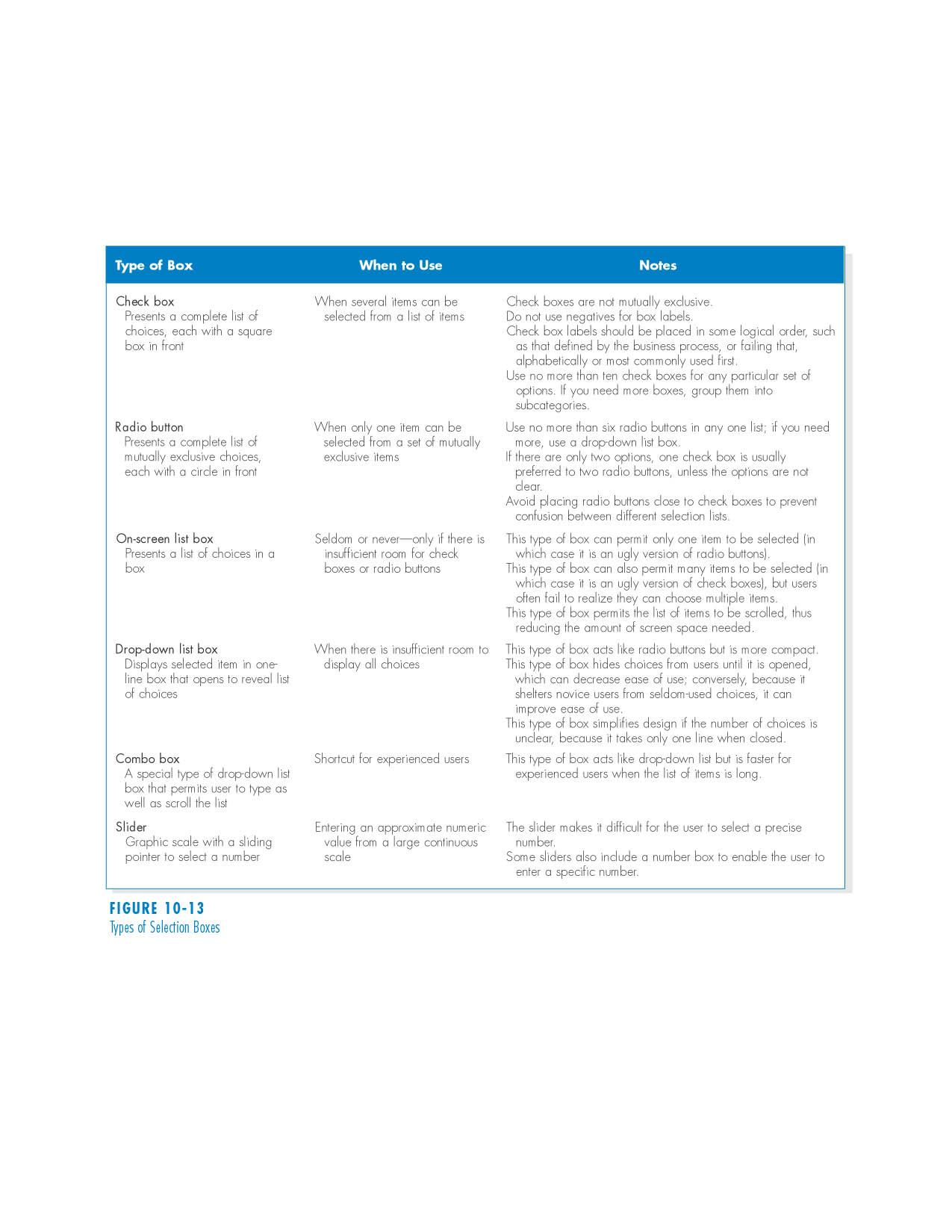 PowerPoint Presentation for Dennis, Wixom, & Roth Systems Analysis and Design, 4th Edition
Copyright 2009© John Wiley & Sons, Inc.  All rights reserved.
9 - *
Types of Input Validation
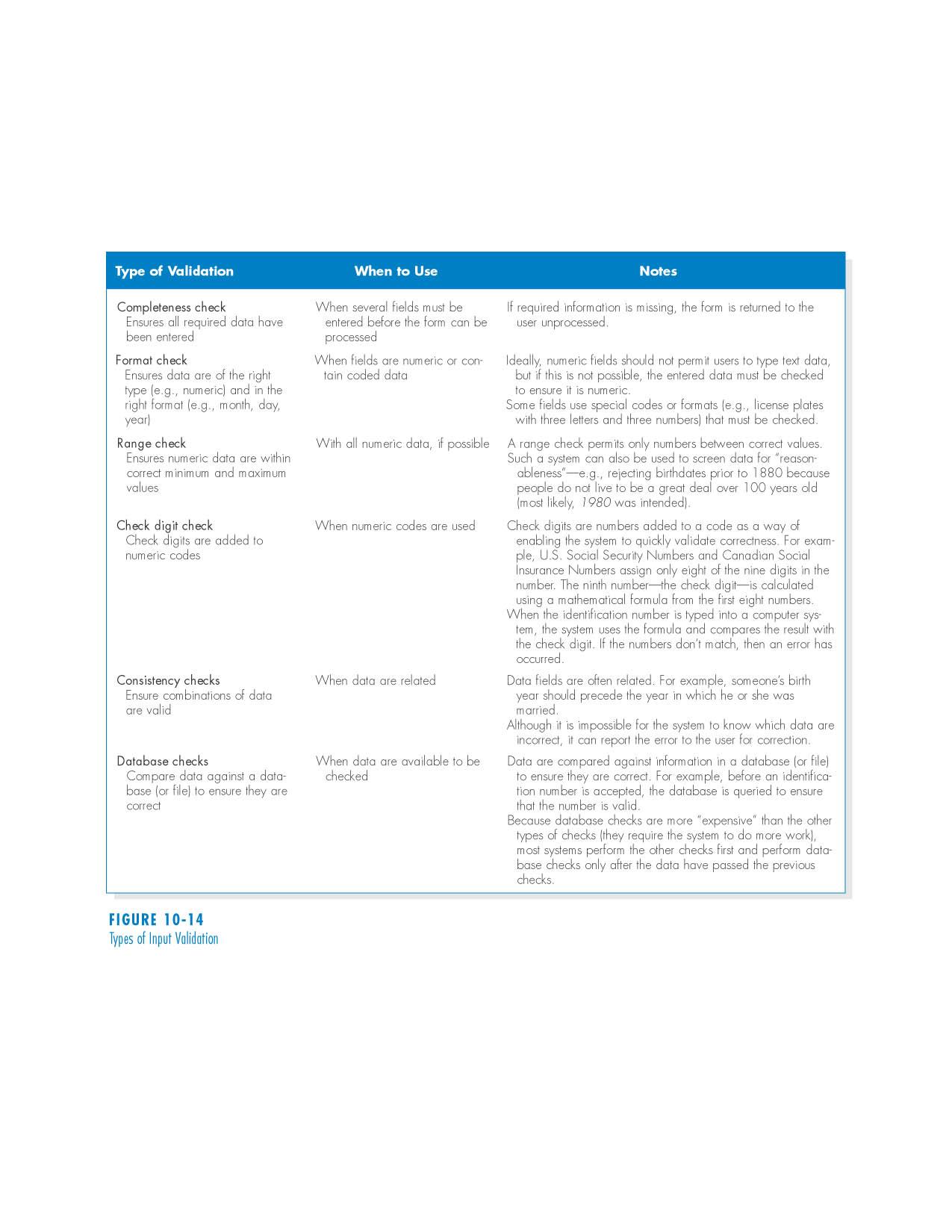 PowerPoint Presentation for Dennis, Wixom, & Roth Systems Analysis and Design, 4th Edition
Copyright 2009© John Wiley & Sons, Inc.  All rights reserved.
9 - *
OUTPUT DESIGN
PowerPoint Presentation for Dennis, Wixom, & Roth Systems Analysis and Design, 4th Edition
Copyright 2009© John Wiley & Sons, Inc.  All rights reserved.
9 - *
Basic Principles
Understand report usage
Reference or cover-to-cover?
Frequency?
Real-time or batch reports?
Manage information load
All needed information, no more
Minimize bias
PowerPoint Presentation for Dennis, Wixom, & Roth Systems Analysis and Design, 4th Edition
Copyright 2009© John Wiley & Sons, Inc.  All rights reserved.
9 - *
Types of Reports
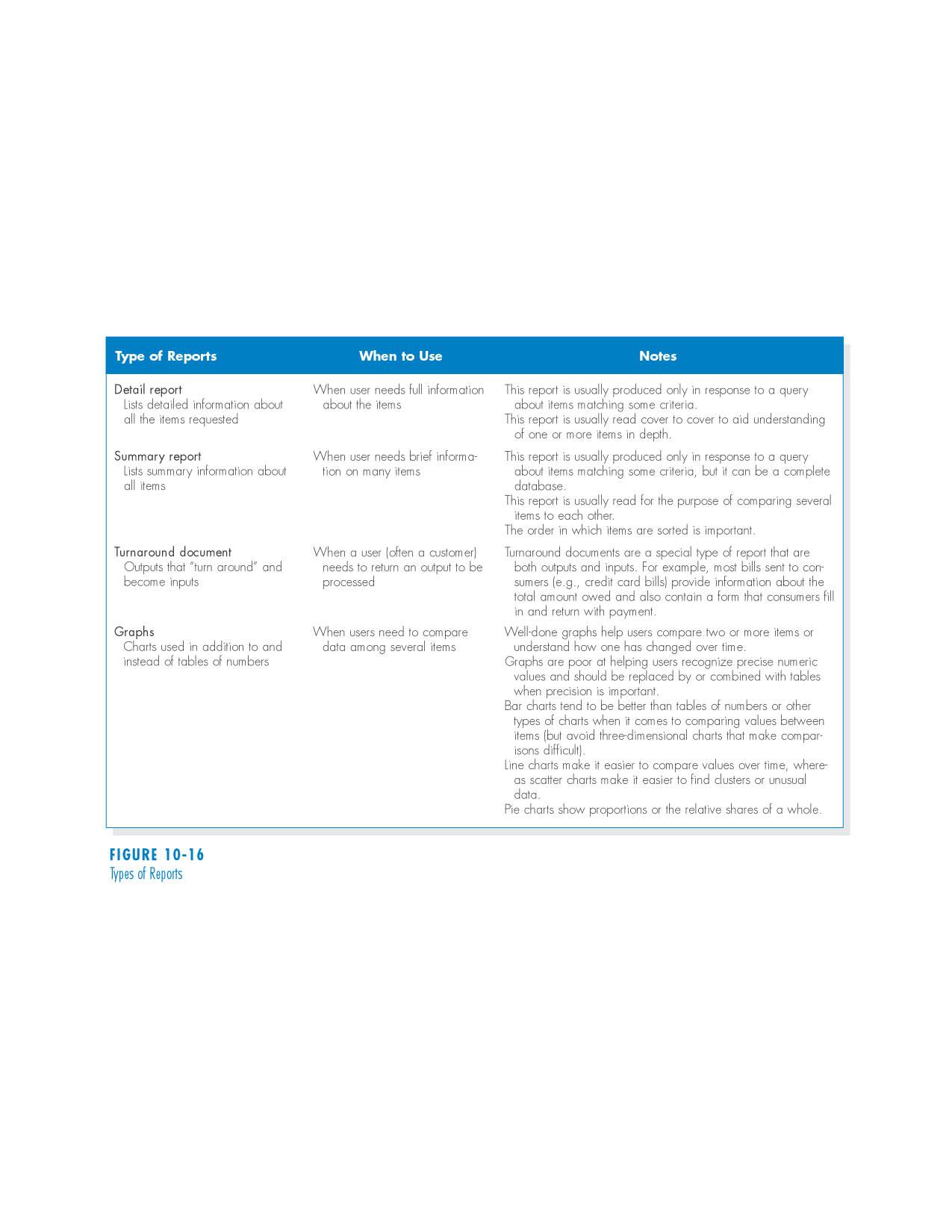 PowerPoint Presentation for Dennis, Wixom, & Roth Systems Analysis and Design, 4th Edition
Copyright 2009© John Wiley & Sons, Inc.  All rights reserved.
9 - *
Bias in Graphs
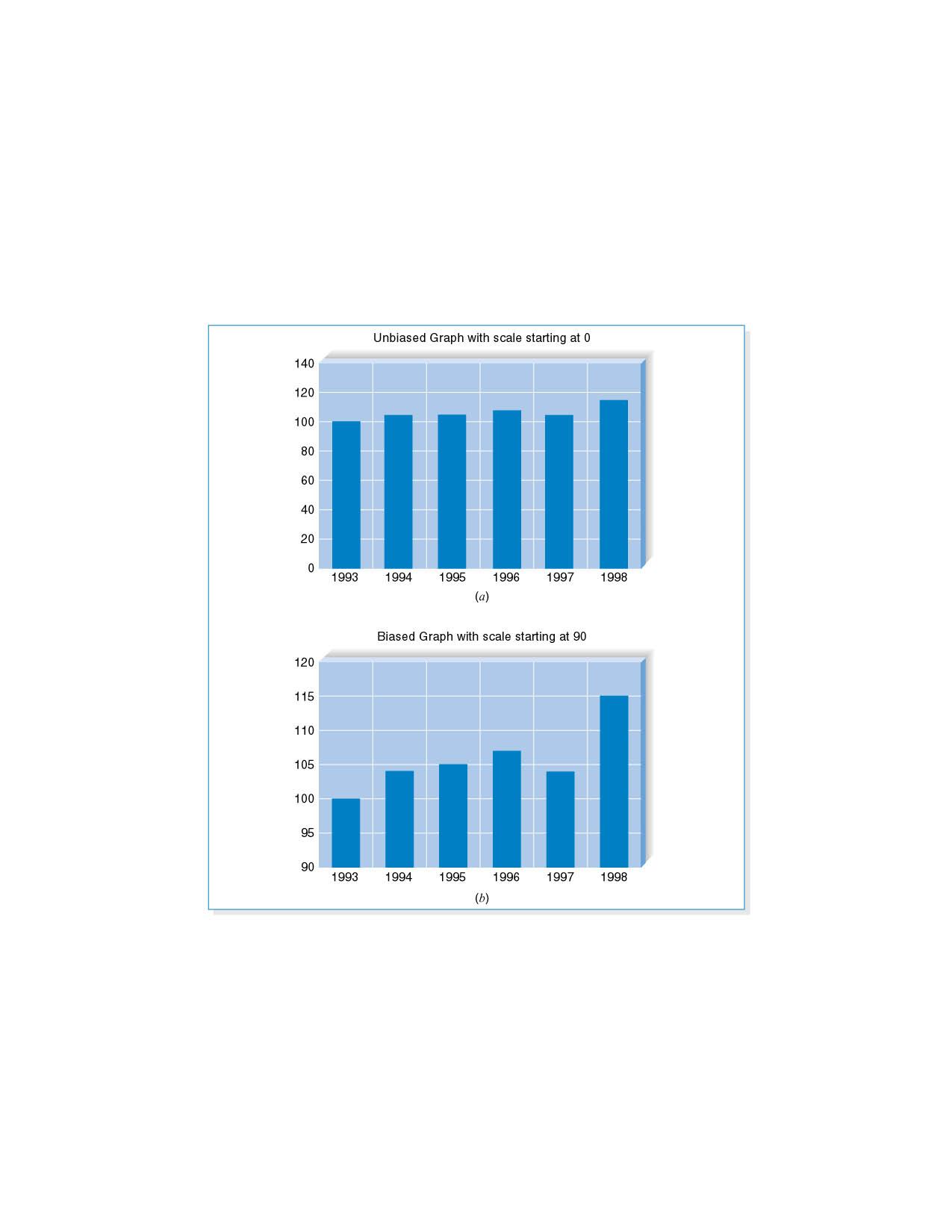 PowerPoint Presentation for Dennis, Wixom, & Roth Systems Analysis and Design, 4th Edition
Copyright 2009© John Wiley & Sons, Inc.  All rights reserved.
9 - *
Summary
The user interface should be designed to make the user’s work easier and more effective.
Principles for good interface design include concern for content and context for navigation through activities, aesthetic considerations, assistance for novices and experts, consistency, and minimizing user effort.
The design process focuses on user actions, diagramming the structure, setting up standards and a template, then evaluating interface designs.
PowerPoint Presentation for Dennis, Wixom, & Roth Systems Analysis and Design, 4th Edition
Copyright 2009© John Wiley & Sons, Inc.  All rights reserved.
9 - *
Summary
The fundamental goal of navigation design is to make the system as simple to use as possible
The goal of input mechanism is to simply and easily capture accurate information
The goal of the output mechanism is to provide accurate information to users that minimize information overload and bias
PowerPoint Presentation for Dennis, Wixom, & Roth Systems Analysis and Design, 4th Edition
Copyright 2009© John Wiley & Sons, Inc.  All rights reserved.
9 - *
Copyright © 2009John Wiley & Sons, Inc.
All rights reserved.  Reproduction or translation of this work beyond that permitted in Section 117 of the 1976 United States Copyright Act without the express written permission of the copyright owner is unlawful. 
Request for further information should be addressed to the Permissions Department, John Wiley & Sons, Inc.  
The purchaser may make back-up copies for his/her own use only and not for redistribution or resale.  
The Publisher assumes no responsibility for errors, omissions, or damages, caused by the use of these programs or from the use of the information contained herein.
PowerPoint Presentation for Dennis, Wixom, & Roth Systems Analysis and Design, 4th Edition
Copyright 2009© John Wiley & Sons, Inc.  All rights reserved.
9 - *
PowerPoint Presentation for Dennis, Wixom, & Roth Systems Analysis and Design, 4th Edition
Copyright 2009© John Wiley & Sons, Inc.  All rights reserved.
9 - *